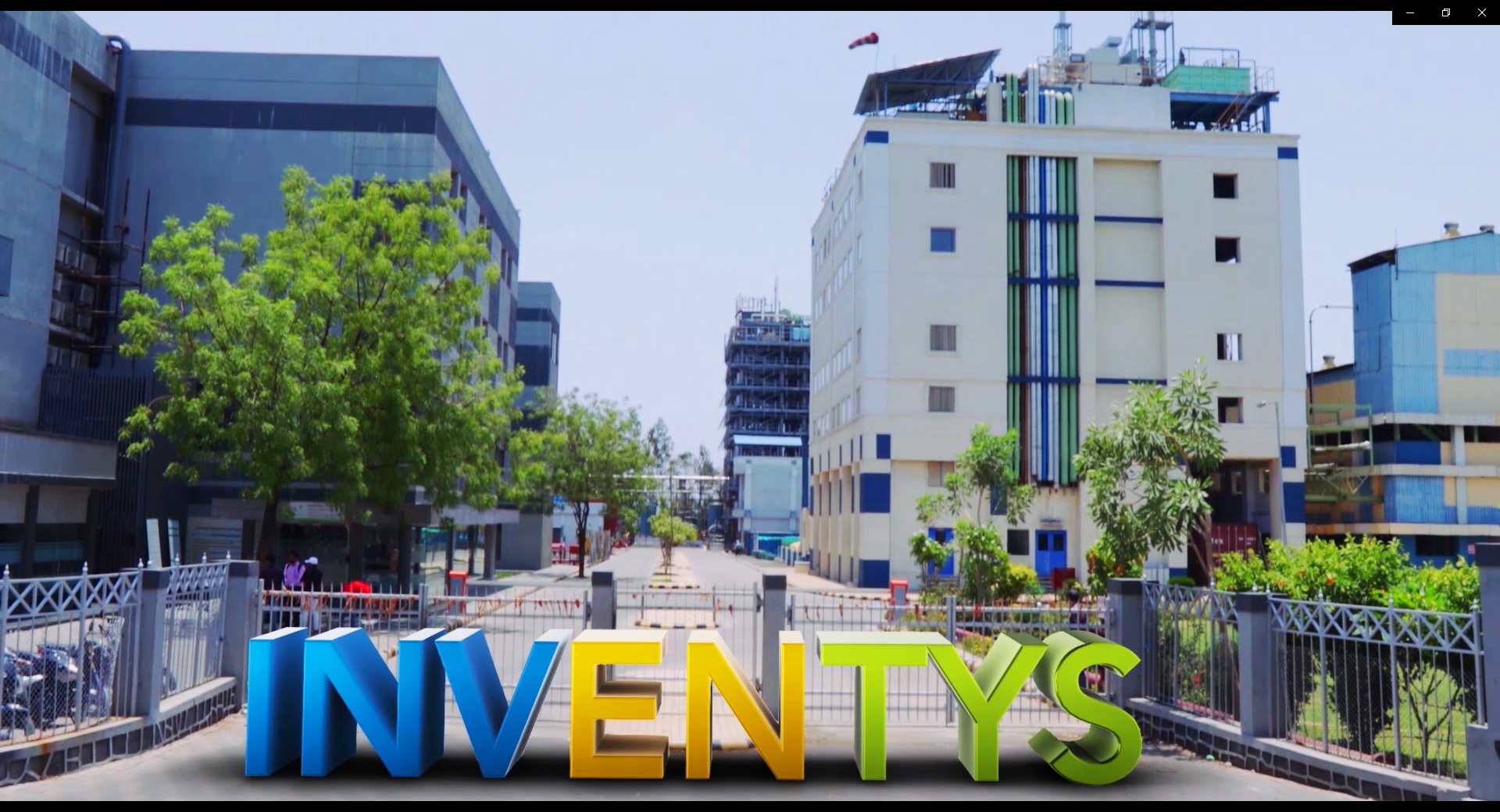 Inventys - Sept 2024Recent Developments
Sustainable Reliable Product Supply & Safe Manufacturing Processes
Inventys – Services & Products
Exclusive Synthesis Manufacturing Services for Global Innovators
Process Development & Manufacturing 
One molecule – One Customer 
Actives & Advances Intermediates 
COMPLETE IP protection and exclusivity commitment
Process Development / Improvement Services to Innovators
Batch Process to Flow Chemistry & Process Intensification 
Higher selectivity  lower waste
Significantly lower solvent usage & energy consumption  Smaller footprint 
Safe operations
Scaleup services & Gm / Kg material supply synthesis for trials & development work
Raw Material & Intermediates Supply to Pharmaceutical / Electronics Industry  
Alternative to critical dependency on unreliable supplier base
Focused on Complex Challenging Manufacturing 
Inventys own products with Inventys technology
Copyright © 2005-2024  Inventys Research Company, All Rights Reserved.
2
Updates & Recent Achievement - Capacities - Commercial Scale Chemistry - Developments at Pilot & Lab Scale - Contracts & Agreements – Pharma & Agro - Inventys Strengths
Updates & Recent Achievement at Inventys
Last ~12 months
Safety & Sustainability
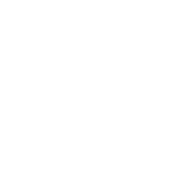 Culture
Systems
Hardware
Training
Safe
Manufacturing
Decade+ long demonstrated commitment excellence in Safe Manufacturing & Sustainable Practices
> 51% of the total energy add NETZERO Carbon
Using renewable resources
Since 2012
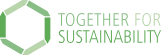 89
Copyright © 2005-2024  Inventys Research Company, All Rights Reserved.
4
[Speaker Notes: We are an also established practitioner of Circularity.  Inventys has converted  more than 50% of its energy - to be derived from non-depletable resources,  since as early as 2012. We have also enthusiastically adopted of the principles of Green Chemistry.]
New Capacities
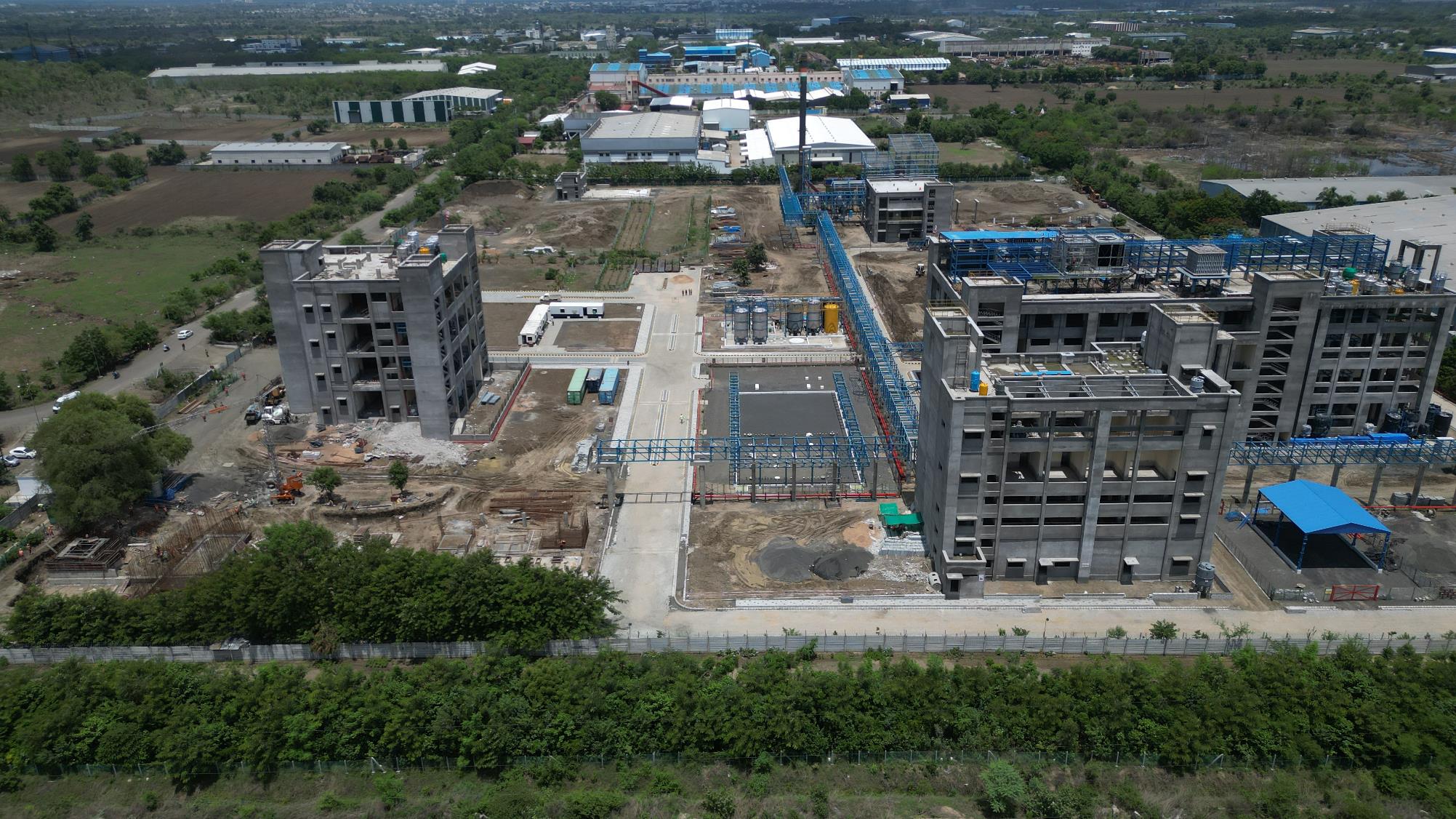 Inventys New Sites 2 & 3
June 2024
Copyright © 2005-2024  Inventys Research Company, All Rights Reserved.
6
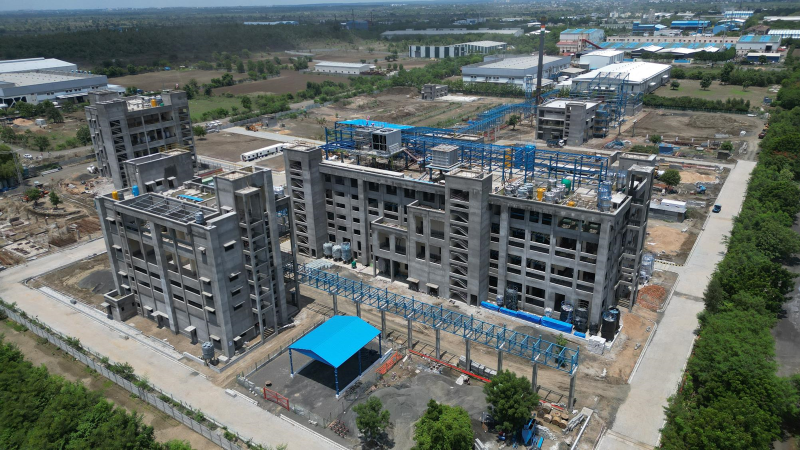 Inventys New Site 2 – Intermediates & Actives
June 2024
Copyright © 2005-2024  Inventys Research Company, All Rights Reserved.
7
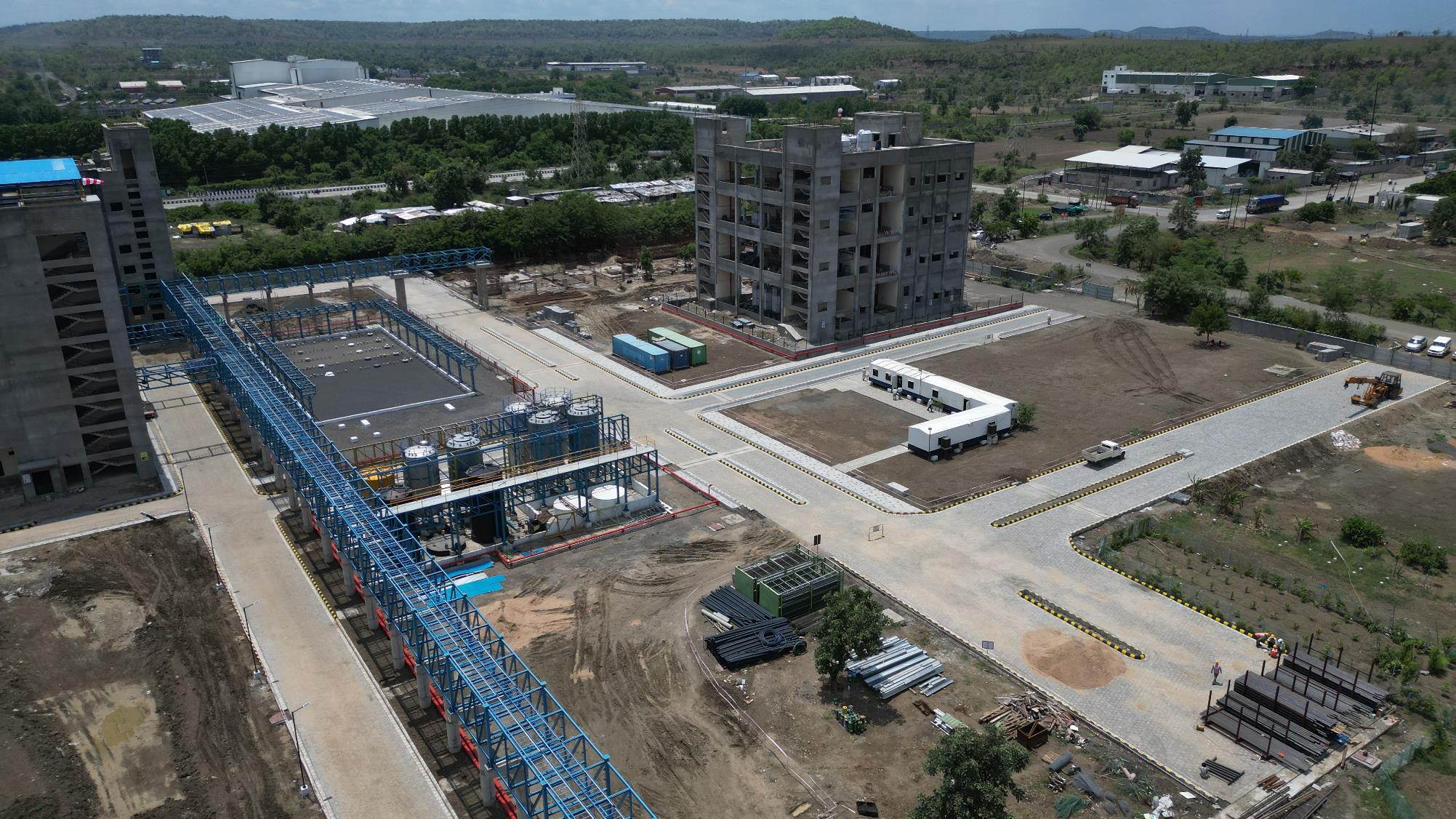 Inventys New Site 3 - Herbicides
June 2024
Copyright © 2005-2024  Inventys Research Company, All Rights Reserved.
8
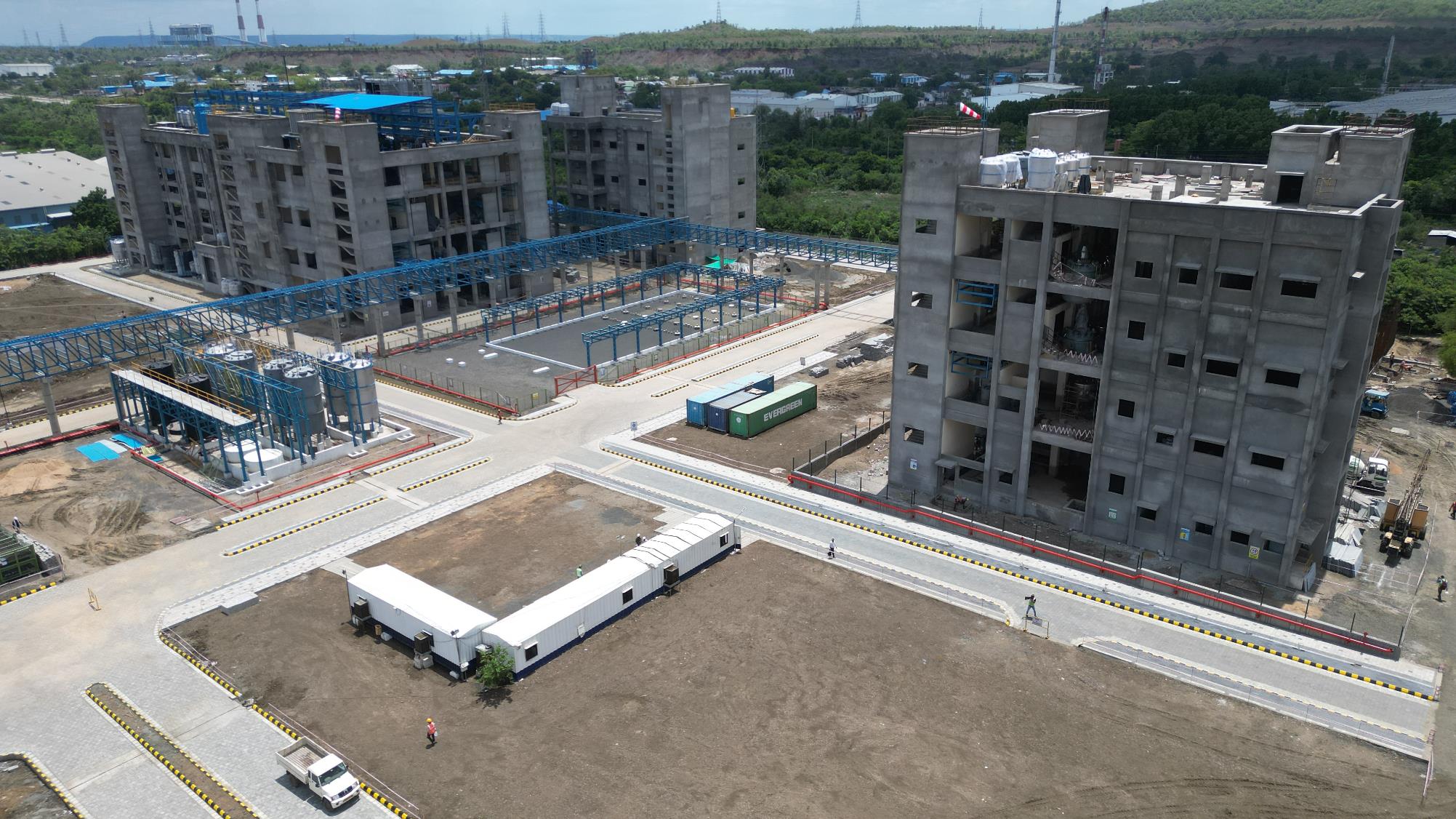 Inventys New Sites 2 & 3 – Production Blocks, Tank Farms, etc
June 2024
Copyright © 2005-2024  Inventys Research Company, All Rights Reserved.
9
New Site 2 – Production Capacities (33% in 2024)
Actives (Fungicides & Insecticides)
3 Production Blocks (6 Production Lines)
36 Reactors (Batch/Flow) – 200+ KL
Plus other supporting equipment
Registered Starting Materials / Adv Intermediates /  Specialty Chemicals
6 Production Blocks
150 Reactors (Batch/Flow) – 900+ KL
Plus other supporting equipment
Hydrogenation
1 Production Block
6 Reactors (Batch/Flow) – 50+ KL
Halogenation (HF/KF/etc)
1 Production Block
10 Reactors (Batch/Flow) – 50+ KL
Fermentation Products
1 Production Block
To be decided
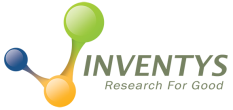 Copyright © 2005-2024  Inventys Research Company, All Rights Reserved.
10
[Speaker Notes: The greenfield Site - two  is designed for the production of  various advanced intermediates,  specialty chemicals,  and actives. This manufacturing site will also have  dedicated production blocks  for hydrogenation,  halogenation,  and fermentation.  Fluorination by HF gas  and by KF  as well as by Fluoroborate salts  will be implemented on this site.  Hydrogenation  as well as Fluorination  will be conducted in batch  as well as  in flow manufacturing mode.]
New Site 3 – Production Capacities (40% in 2024)
Herbicides
5 Production Blocks
45 Reactors (Batch/Flow) – ~500+ KL 
Plus, other supporting equipment
Quality Control
Quality Assurance 
Warehouses
Primary Effluent Treatment
Byproduct Recovery
Parking
Copyright © 2005-2024  Inventys Research Company, All Rights Reserved.
11
[Speaker Notes: Inventys Site three is designed for herbicides production.  This site will contain five independent production blocks.  To ensure adequate containment, all the support facilities –  including the final product warehouses  will be located within this Site three.]
Reaction – Flow & Batch
~30 lit 
~ 200 lit 
~ 500-1000 lit Production Blocks 

Separation 
Distillation 
Filtration 
Solvent Extraction 
ATFDs 
Falling Film Evaporators
etc

Various MoCs
SS 316 L
Glass
MSGL 
Titanium 
Hastelloy

Extensive SCADA, Parameter control, & Safety Interlocks
New Pilot Plant & Kilo Plants22 Reactors installed+ 23 in future
Copyright © 2005-2024  Inventys Research Company, All Rights Reserved.
12
Integrated Manufacturing Site 1 – Pharma & Specialty Chemicals
WHO GMP
ISO 9001, ISO 14001, ISO 45000
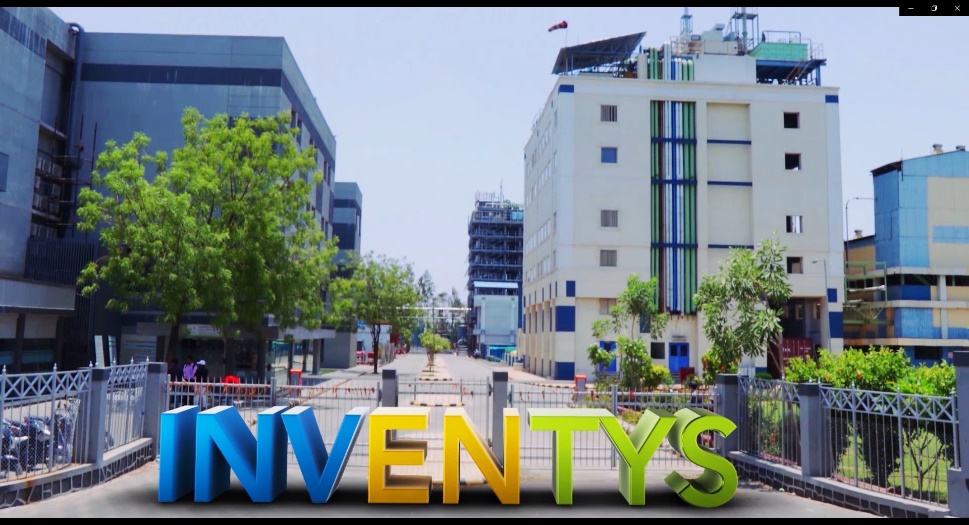 Concept
Manufacturing
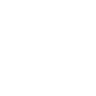 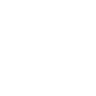 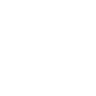 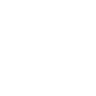 Synthesis Strategy to Process Development
Scale up to Commercial Production
Continuous Improvement
Quality Assurance & Quality Control
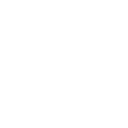 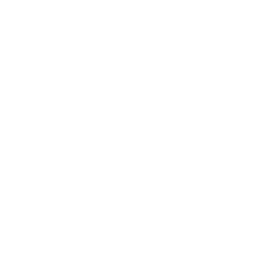 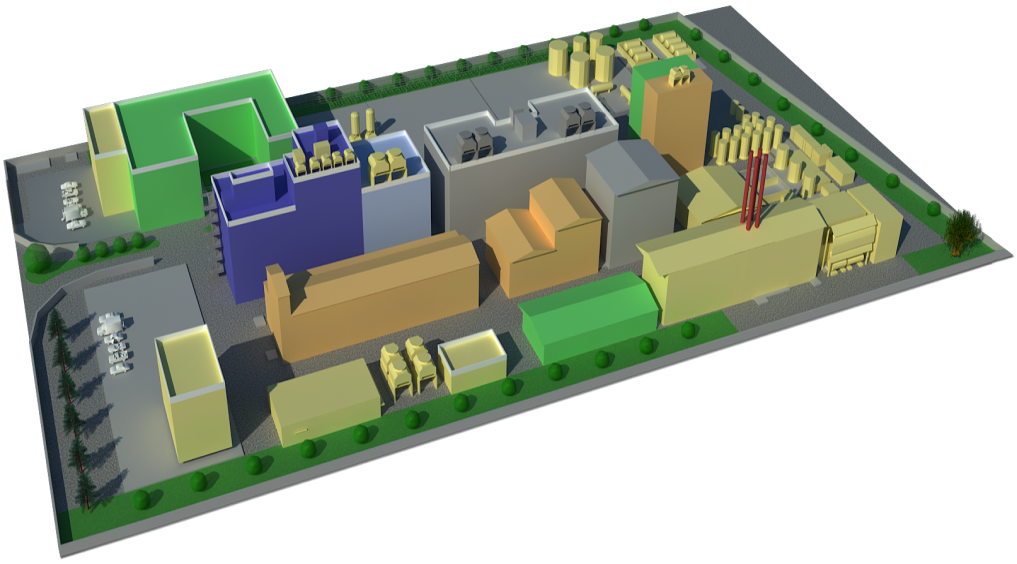 Laboratories
Manufacturing Facilities
R&D (Batch/Flow) & ADL 
Process Safety & Hazards, Effluent Treatment,
QC, QA, & Microbiology
APIs & RSMs
Specialties
Advanced Intermediates (GMP & non-GMP)
Bulk Intermediates
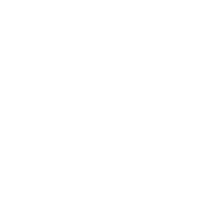 Kilo Labs & Pilot Plants
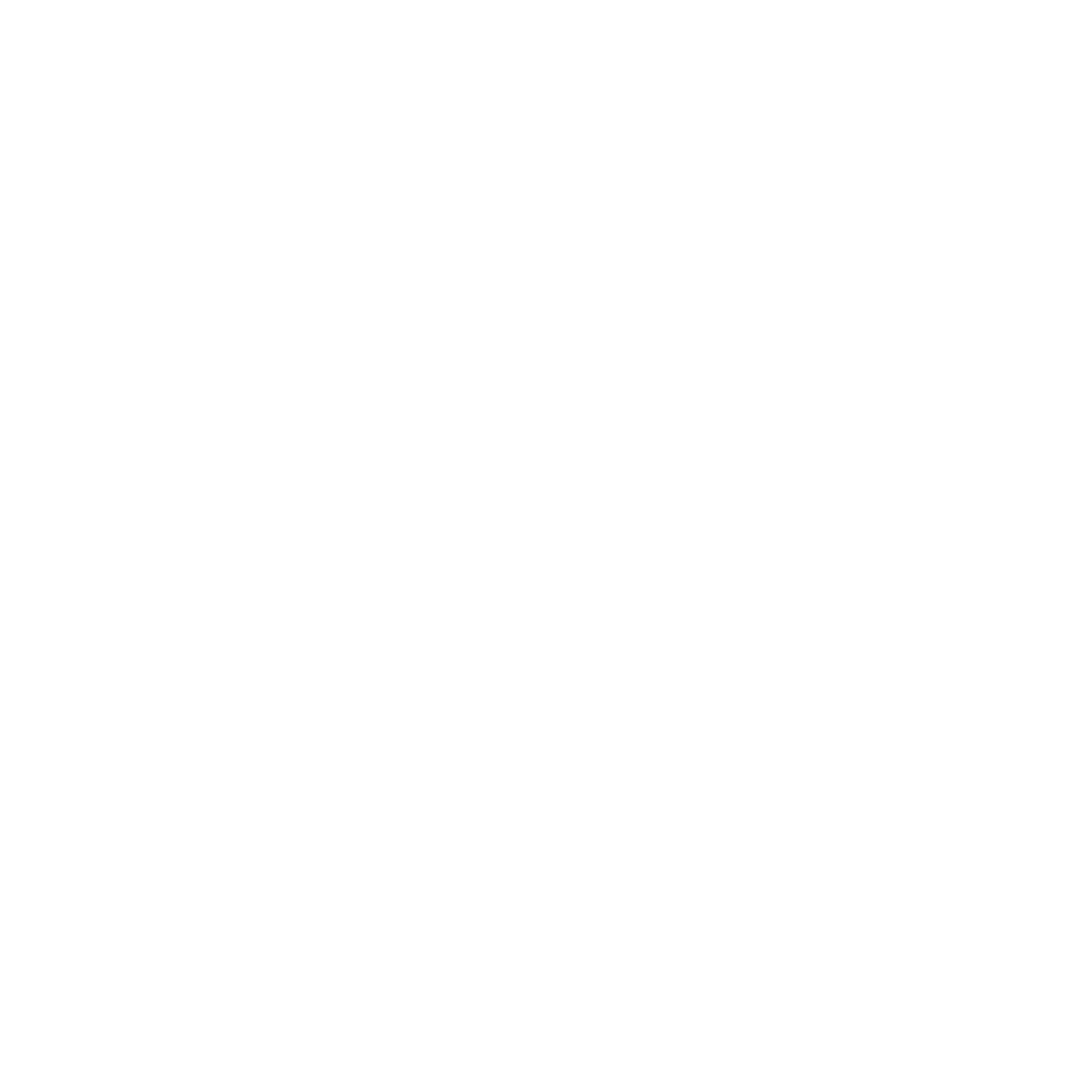 Scale up Studies (12 reactors)
Small Lot Mfg (29 reactors)
Total 41 reactors
30 – 300 – 1000 lit
Effluent Treatment Facilities
5 min Virtual Tour
https://youtu.be/9rcNlSdsyX8
500 KL/Day Discharge Permission
Copyright © 2005-2024  Inventys Research Company, All Rights Reserved.
13
[Speaker Notes: Inventys integrated manufacturing site number 1  has been operating since 2008.  It  houses more than 45 reactors  up to 15,000 liters in size, another 45 reactors will be added. Additionally, our new pilot plant has more than 40 reactors.  30 liters, 200 liters, and 500 liters.  Scaling up a product  from laboratory stage to Metric Ton scale production,  is a complex task.  This happens to be one of the core strengths of Inventys. Inventys is WHO GMP, ISO 9001, ISO 14001, and ISO 45000 certified.
The Knowledge Center houses quality, safety, analytical, flow chemistry, as well as research & product development laboratories as well as Process Design &  Engineering,  and the Projects department.  You may virtually visit this site  for 5 short minutes  on YouTube,  using the link provided.]
Inventys Manufacturing Infrastructure
SITE I
SITE II
SITE III
SITE IV (FUTURE)
6 Prod Blocks (3,000 to 15,000 lit reactors) +
Pilot Plant & Kilo Plant for Scale Up & Small Lot Manufacturing (30/300/1000 lit reactors)
16 Production Blocks
(8,000 / 10.000 / 12,000 lit reactors)
Small Kilo Plant + Quality Control
6 Production Blocks, 
Microbiology / ADL / QC Laboratories
Various Utilities
5 Production Blocks
(8,000 / 10.000 / 12,000 lit reactors)
Small Kilo Plant + Quality Control
60+ midsize & small Batch/Flow Reactors+ANFDs/Cfg./Dryers/etc & Utilities
250+ large Batch/Flow Reactors+ANFDs/Cfg./Dryers/etc & Utilities
To be installed in three phases
Healthcare & Specialty Integrated Manufacturing
Pharma KSMs, Advanced Intermediates, Specialties
Crop Protection Actives, RSMs, Advanced Intermediates, Specialties
22 small reactors AND 50+ large Batch/Flow Reactors+ANFDs/Cfg./Dryers/etc & Utilities
Healthcare Manufacturing& Development
Healthcare CDMO CRO
Crop Protection Herbicides
Crop Protection & Specialty Chemicals Manufacturing
7 Acres
R&D/ADL/QC/Safety/Microbio/Eff.Treat. Labs
5 Acres
To be Decided
~50 products could be made simultaneously
12 Acres
300+ KL Reaction Capacity
2100+ KL Reaction Capacity
To be Decided
~500 KL Reaction Capacity
33% capacity in 2025
Operating Since 2008
2027
40% capacity in 2025
Inventys manufacturing capacity expected increase ~9x in next ~6 years
Necessary permissions in place
DEBT FREE
Copyright © 2005-2024  Inventys Research Company, All Rights Reserved.
14
[Speaker Notes: In order to serve our customers better,  Inventys manufacturing capacity is poised to grow significantly. Site 2, is dedicated to specialty chemicals,  advanced intermediates,  and crop protection actives.  This site will have a up to 14 production blocks,  Whereas the site 3,   is dedicated to herbicides production.  This site will contain 5 independently operating production blocks.  First phase of expansion will be commissioned in early 2024.  
From the current capacity of about 45 batch reactors at the Integrated Manufacturing Site 1,  Inventys will add more than 300 batch and flow reactors at these 3 new sites]
New Chemistry
FLOW

Telescopic Pyrimidine Synthesis + Nitrosation

Telescopic Diazotization + Hydrolysis (to Phenol)

Nitration
New Chemistry @ Commercial Scale
Copyright © 2005-2024  Inventys Research Company, All Rights Reserved.
16
BATCH

Isocyanide Synthesis (TOSMIC)
Van-Leusen Imidazole Synthesis
Dichloro- cyclopropanation (Carbene Chemistry)
Dechlorination
Thioetherification
Cat. Oxidation of Sulfide to Sulfone
Indole Synthesis (Leimgruber-Batcho)
FLOW

Fluorination by Halex 
Chlorination 
Hydrogenation 
Grignard Reaction (+ Reagent Formation)
Lithiation 
Azidation 
Nitration 
Tetrazole Synthesis
Acyl Hydrazide Synthesis 
Cat. Oxidation of Sulfide to Sulfone
Enolate Alkylation
N-Alkylation
Claisen Condensation
Photochlorination (initial stages)
New Chemistry @ Lab/Pilot Scale
Copyright © 2005-2024  Inventys Research Company, All Rights Reserved.
17
Wide range of Chemistry / Hazardous Materials
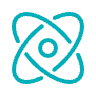 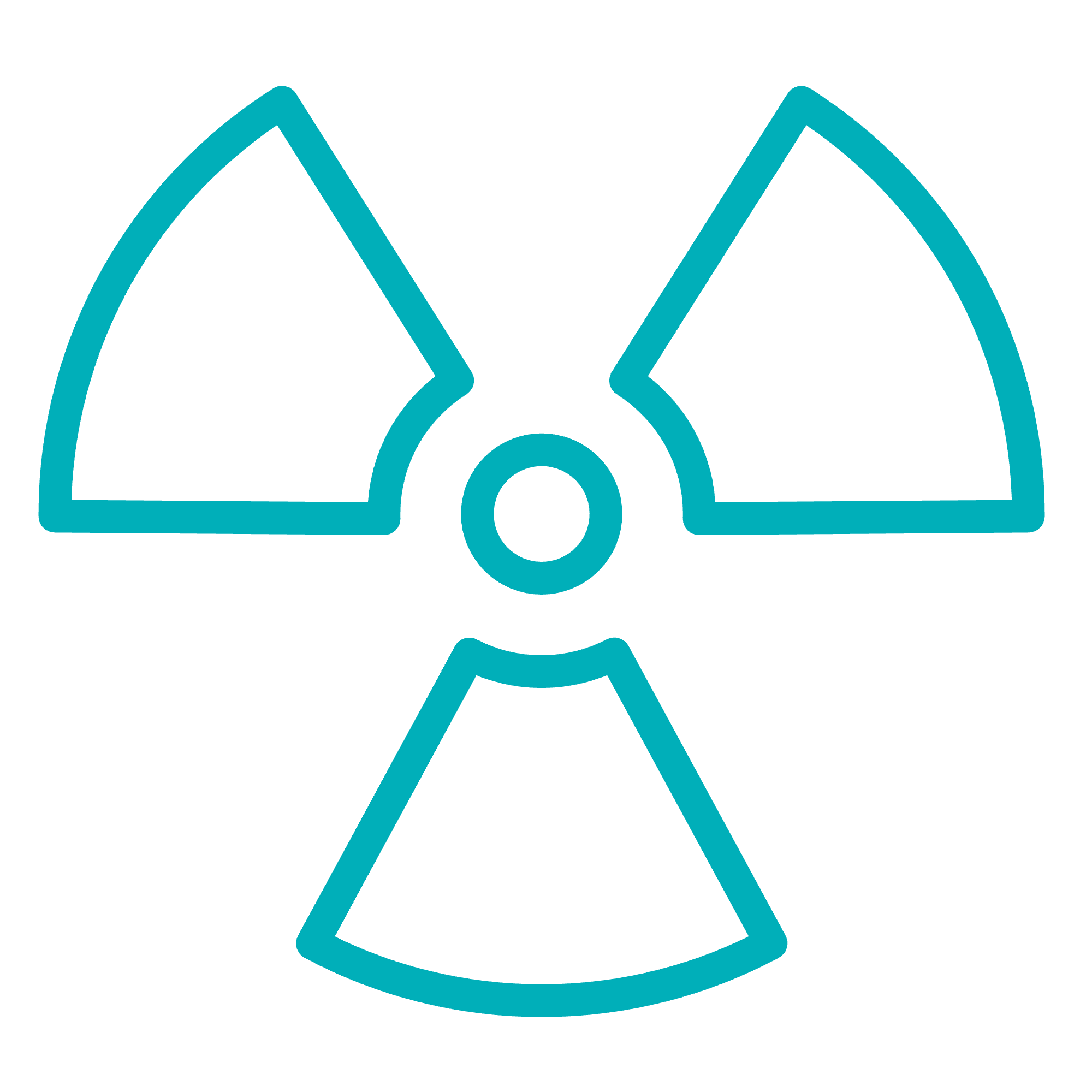 Wide range of plant scale implemented chemistry
Defragment your supply chain & hence more robust
Copyright © 2005-2024  Inventys Research Company, All Rights Reserved.
18
[Speaker Notes: Today, we can handle  many hazardous chemicals at commercial scale.  For example,  we have been consuming  one ton per day Sodium Cyanide & Hydrazine Hydrate  for many years.  In our new upcoming production plants,  we will use HF gas for continuous fluorination.  We have already commercialized several products  that use KF and fluoroborate salts.   Our mastery of numerous complex chemistries  and our ability to handle multiple hazardous chemicals  – safely in a consistent manner  – enables us to help you defragment your supply chain using our backward integration capabilities.]
Benchtop NMR
TSU
DSC 
DTA
Automatic Flash Chromatography System
Four additional HPLCs
Two additional GCs
New Analytical Equipment
Copyright © 2005-2024  Inventys Research Company, All Rights Reserved.
19
New Business
New Business in last 15 monthsExclusive Synthesis + CDMO(42 more molecules in pipeline)
Six new products launched 
Pharma Intermediates
5 of 6 price competitive in the current market!  
Alternative to critical dependence on single country sourcing

Eleven new products developed in lab
Pharma Intermediates & Specialty Chemicals
All are price competitive as of now 
Advanced intermediates for under patent drugs
New Business in 2023Inventys Chemicals
Copyright © 2005-2024  Inventys Research Company, All Rights Reserved.
22
Inventys PropositionProcess Development & Exclusive Synthesis
Inventys Strengths
Safe State of the Art manufacturing – 3 sites
Process Hazard Analysis established part of Process Development & Plant Design - Safe Manufacturing
DCS Controlled Multipurpose Plants
Product Development
120 Product Development team
64 products developed 6 years 
Up to 14 steps synthesis
~290 out of 360 
engineers / scientists
Large Capacities 
<2022 – 50 reactors
2024 – 90 reactors   + 22 reactors
2025 – 135 reactors + 22 reactors
<2030 – 300 reactors  + 45 reactors
   ~3 MM Lit of Reaction Capacity
Top 5 in Indian (Spec Chem)
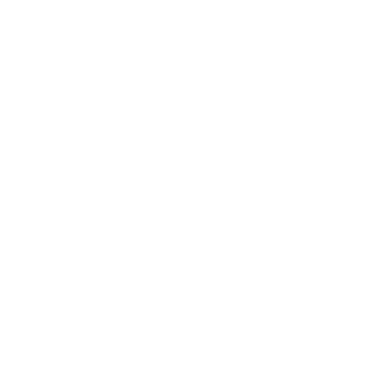 Stable Supply Chain
Deep Backward Integration 
Large debt free capacity 
Wide Chemistry Expertise 
Complex Multistep Synthesis
80%+ sourcing within India
Privately Held
>86% held in family 
<14% by Private Equity
Flow Chemistry Leader
5 products - Commercial scale 
15 products – Under Scaleup
Selective & Safe Manufacturing
Significant Reduction in Waste Generation & Solvent Usage
24